Adabiyot
5 - sinf
Mavzu: Hadislar tahlili



O‘qituvchi: Matyakubova  Xosiyat  Erkaboyevna
Hadis nima?
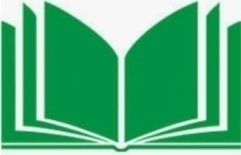 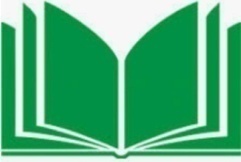 Hadisning tuzilishi
Hadis
Matn
Sanad
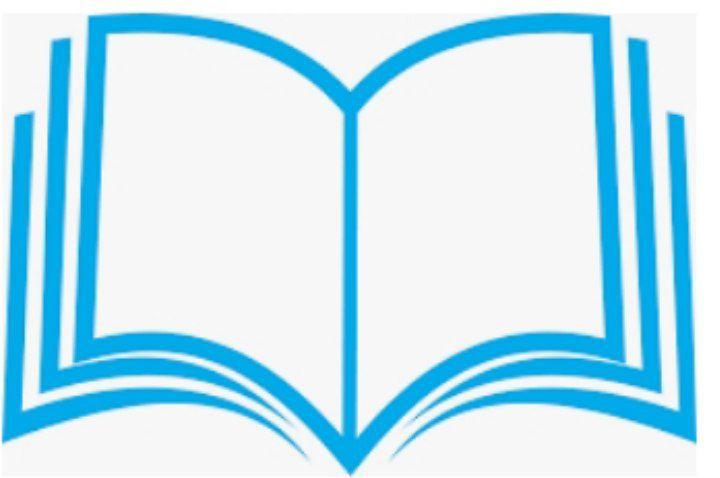 Mazmuni
Kim tomonidan aytilgani
Yodingizda tuting!
Hadislarni barcha shartlari bilan tekshirib, ularni sahih (ishonchli) va nosahih (ishonchsiz) qismlarga ajratishni birinchi bo‘lib
 Imom  al-Buxoriy joriy etgan.
Esda saqlang!
Hadislarda islom dinining qonun-   qoidalari  bilan  birgalikda  insoniy  fazilatlar ham tashviq qilinadi, insoniylik  sha’niga  dog‘   tushuradigan
   yomon sifatlar qoralanadi.
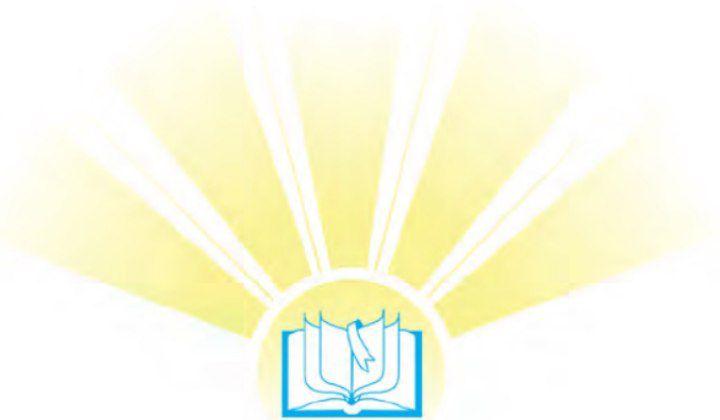 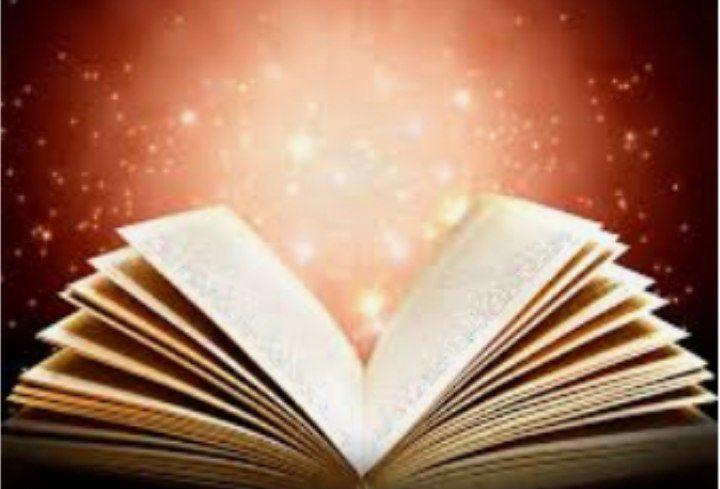 Insoniy fazilatlar
O‘zaro do‘stona munosabat;
   qarindoshlik;
   ota-ona va farzand haq-huquqi;
   mehr-oqibat;
   halollik;
   poklik;
   adolat;
   insof-tavfiqli bo‘lish.
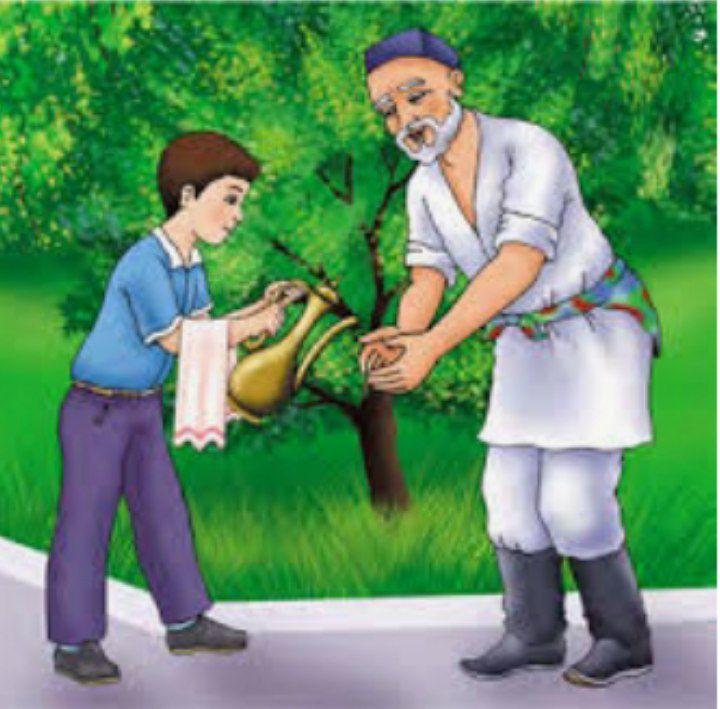 Buyuk muhaddislar
Abu  Abdulloh Muhammad ibn Ismoil al-Buxoriy
Abu Iso Muhammad ibn Iso at-Termiziy
Abu Muhammad Abdulloh ibn Abu ar-Rahmon ad-Dorimiy as-Samarqandiy
Salom berish islom amallaridandir
Rasululloh sollallohu alayhi vasallamdan bir kishi so‘radi: “Islomda eng yaxshi xislatlar qaysidir?” Dedilar: “Ochlarga taom bermoqlik, tanigan va tanimaganga salom bermoqlik”.
G‘azabni bosmoq haqida
Abu Hurayra roziyallohu anhu rivoyat qiladirlarki: “Rasululloh sollallohu alayhi vasallam: “Birovni (kurashib) yiqitgan polvon  emas, balki g‘azablangan  vaqtida jahlini yutgan odam polvondir!”-dedilar
Ilm o‘rganmoq va ilm o‘rgatmoqning fazilati
Hunarmand
O‘qituvchi
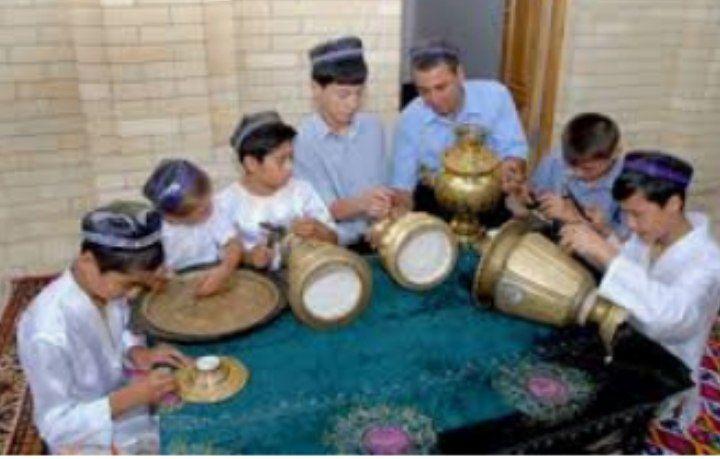 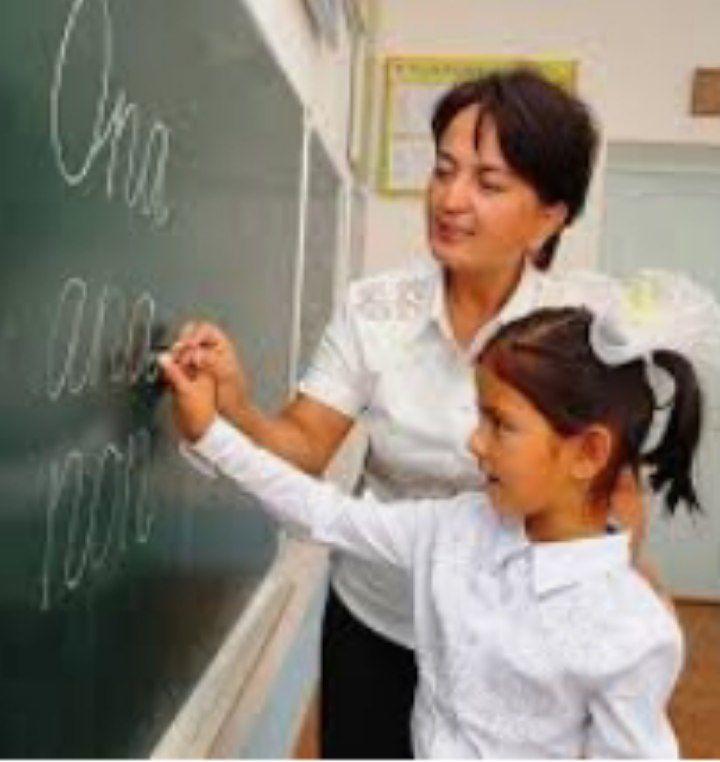 Mustaqil bajarish uchun topshiriq
Darslikdagi savol va  topshiriqlarni   bajaring. (32-sahifa)

   Ilm haqida yana qanday hadislarni 
bilasiz, daftaringizga yozing.
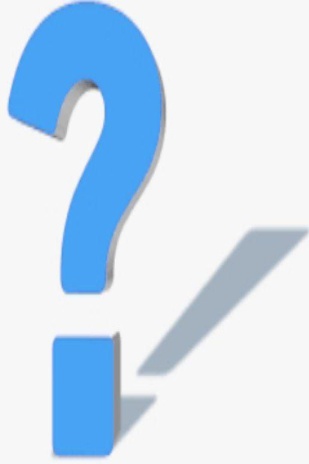